Долгосрочный проект по нравственно- патриотическому 

      воспитанию для детей старшего дошкольного возраста
                                  «Воспитываем патриотов»
 
                                                                                 

                         


 Разработали:
                                                                                                                        воспитатели первой
                                                                                                              квалификационной категории
                                                                                                                                       Цеперинда Т .А.
                                                                                                                                       Балахонова М.Н.





 
 
 
 
 

п.  Красная Сопка 2022-2023г.г.
Этапы реализации проекта.
 
I этап организационный – изучение проблемы, создание условий;
 
II этап практический – внедрение в воспитательно – образовательный процесс эффективных методов и приемов работы по расширению знаний дошкольников о своей Родине;
 
III этап обобщающий -  обработка результатов по реализации проекта.
В проекте предусмотрена работа с родителями, как полноправными партнерами образовательного процесса. Данная методическая разработка носит практический характер и будет интересна воспитателям дошкольных учреждений.
АКТУАЛЬНОСТЬ
Родина, Отечество. … В корнях этих слов близкие каждому образы: мать и отец, родители, те, кто дает жизнь новому существу. Воспитание чувства патриотизма у дошкольников – процесс сложный и длительный. Любовь к близким людям, к детскому саду, к родному поселку и родной стране играют огромную роль в становлении личности ребенка.
В последние годы идет переосмысление сущности патриотического воспитания: идея воспитания патриотизма и гражданственности, приобретая все большее общественное значение, становится задачей государственной важности. Современные исследователи в качестве основополагающего фактора интеграции социальных и педагогических условий в патриотическом и гражданском воспитании дошкольников рассматривают национально – региональный компонент. При этом акцент делается на воспитание любви к родному дому, природе, культуре малой Родины.
ЦЕЛЬ ПРОЕКТА:
Проект направлен на формирование нравственно - патриотического отношения и чувства сопричастности к семье, поселку, стране.
 
ЗАДАЧИ ПРОЕКТА:
·         воспитание у ребенка любви и привязанности к своей семье, дому, детскому саду, улице, поселку через все виды детской деятельности;
·         расширение представлений о городах России;
·         знакомство детей с символами государства (герб, флаг, гимн);
·         развитие чувства ответственности и гордости за достижения страны;
·         развитие интереса к русским традициям, обычаям, промыслам;
·         формирование толерантности, чувства уважения к другим народам, их традициям;
·         формирование нравственно-патриотических чувств посредством ознакомления детей с произведениями пейзажной живописи, народного декоративно-прикладного искусства и архитектуры;
·         формирование эмоционального отклика и тепла, бережного, заботливого отношения к природе и всему живому, к предметам и явлениям окружающей действительности.
Тип  проекта:  тематический.
 
Срок проекта:  долгосрочный
 
 Участники проекта: педагоги, дети, родители
Система и последовательность работы по нравственно-патриотическому воспитанию детей:-Семья - Детский сад - Родная улица, район - Родной поселок, село - Страна, ее столица, символика - Права и обязанности (Конституция) - Права ребенка(конвенция) 
Тематическое планирование способствует эффективному и системному усвоению детьми знаний о своей стране, родном крае, той местности, где они живут.
Формы работы:
с детьми:
беседы, занятия, рассматривание семейных альбомов, иллюстраций, выставки детских работ по проекту в ДОУ, заучивание стихов, пословиц, поговорок про семью, творческая речевая деятельность, утренники, развлечения; дидактические и сюжетно-ролевые игры по проекту;   сочинение рассказов и о семье.
 
с родителями:
беседы, консультации, родительские собрания по темам проекта.
План проведения мероприятий по проекту « Воспитываем патриотов»
 Сентябрь
«Моя семья»
1. Беседа на тему «Я горжусь трудом своих родителей».
2. Аппликация с детьми «Флаг России»
3 .Рисование на тему «Я и моя семья».
4 .Работа над понятиями: семья, фамилия, имя, отчество.
5.Работа с родителями: изготовление герба семьи.
 Октябрь
«Я люблю свой детский сад и поселок, где я живу».
1. Прогулка «Мой детский сад»
2. «Наши добрые дела» (сбор опавших листьев, помощь дворнику в уборке территории).
3. Составление коллективного рассказа детьми о родном поселке.
4 .Конструирование «Там, где я живу, красиво»
5.Родительское собрание «Нравственнно - патриотическое воспитание детей дошкольного возраста.
Ноябрь
«Наша Родина – Россия»
1. Беседа на тему «Я люблю тебя, Россия»
2. «Государственная символика России» (прослушивание гимна России, раскрашивание нарисованного флага)
3.Беседа « Край ты мой, родной»
4.Рисование «Национальный костюм»
5. Работа с родителями: родительское собрание «Воспитываем патриотов»
 Декабрь
« Москва – главный город нашей Родины»
1. Экскурсия по Красной площади (по иллюстрациям)
2. Заучивание стихотворений о Москве.
3. Аппликация «Башня московского Кремля»
4. Работа с родителями: консультация « Зимние забавы на каникулах»
Январь
« Богатыри славной Руси»
1.Рассматривание картины « Богатыри» В. Васнецова. Составление рассказа по картине.
2. Посещение библиотеки. Слушание в записи былин об Илье Муромце, Микуле Селяновиче.,Никите Кожемяке. Беседа « О характере богатырей Руси».

3.Консультация для родителей « Воспитание трудом»
                                                     Февраль
« День защитника Отечества»
Беседа на тему «Что лучше – худой мир или хорошая война? 
2.Ручной труд : (портрет папы)
3. спортивный праздник  «Защита границы»
Март
«Мамы всякие нужны, мамы всякие важны»
1. Беседа на тему «Мама, нет на свете дороже тебя»
2.Рисование «Портрет моей мамы»
3.Заучивание пословиц о маме
4. Продуктивная деятельность «Подарок маме»
 Апрель
«Краса ненаглядная»
1. Беседа на тему «Народно-прикладное искусство России»
2 .Рисование «Золотая хохлома»
3. Лепка дымковской игрушки .
4.Консультация для родителей « Народное искусство и детское творчество»
Май
«Этот день Победы»
1. Беседа на тему «Дети-герои»
2. Пение фронтовых песен; заучивание стихов о войне.
Май
«Этот день Победы»
1. Беседа на тему «Дети-герои»
2. Пение фронтовых песен; заучивание стихов о войне.
ЗАКЛЮЧЕНИЕ
В настоящее время этот проект актуален и особенно труден, требует большого такта и терпения, так как в молодых семьях вопросы воспитания патриотизма не считаются важными, и зачастую вызывают лишь недоумение.
Привлечение семьи к патриотическому воспитанию детей требует от воспитателя особого такта, внимания и чуткости к каждому ребенку. Добровольность участия каждого — обязательное требование и условие данного проекта.
Центральную роль в гражданском обществе занимает личность гражданина.
    Ключевую роль играет семья, т.к. именно семья выполняет ряд связанных с потребностями личности и общества функций: репродуктивную, воспитательную, хозяйственно-экономическую, духовно-эмоциональную и др.
       Формирование патриотических чувств проходит эффективнее, если установить тесную связь с семьёй. Позиция родителей является основой семейного воспитания ребёнка. С малых лет ребёнок может ощутить причастность к жизни своего народа, почувствовать себя сыном не только своих родителей, а любовь к родине, к своему городу, к своей семье и друзьям, учить помогать друг – другу, в общем, воспитать настоящего достойного человека – гражданина Российской Федерации.
    Одним из решений патриотического воспитания становится организация единого воспитательно-образовательного пространства для воспитанников, которое поддерживается в ДОУ и семье.
 и всего Отечества. Это чувство должно возникнуть ещё до того, как ребёнок осознает понятия «родина», «государство», «общество».
    Ко всему прочему патриотическое воспитание формирует в будущем человеке любовь к другим людям, учит помогать людям, воспитывает в человеке благородство.
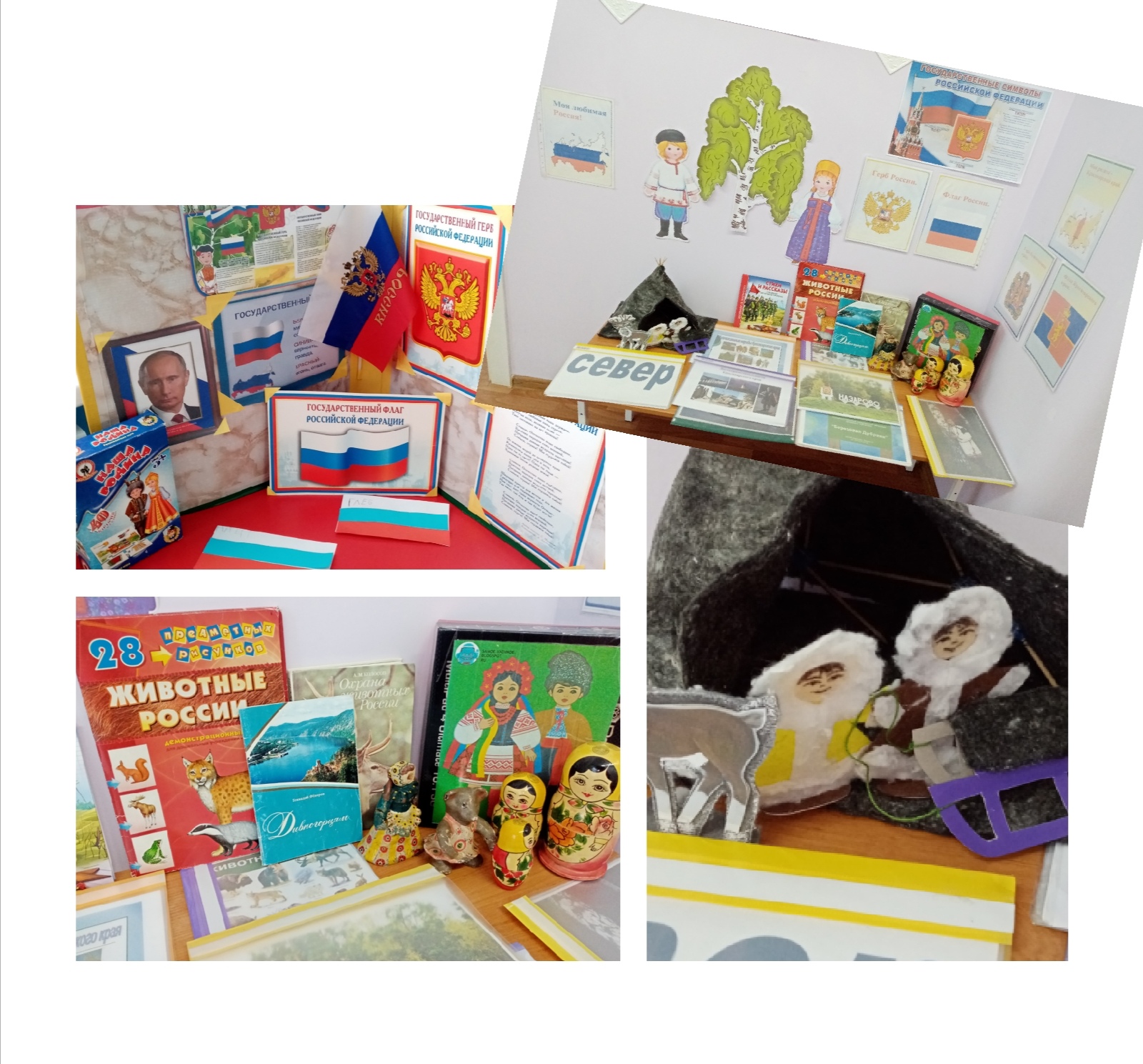 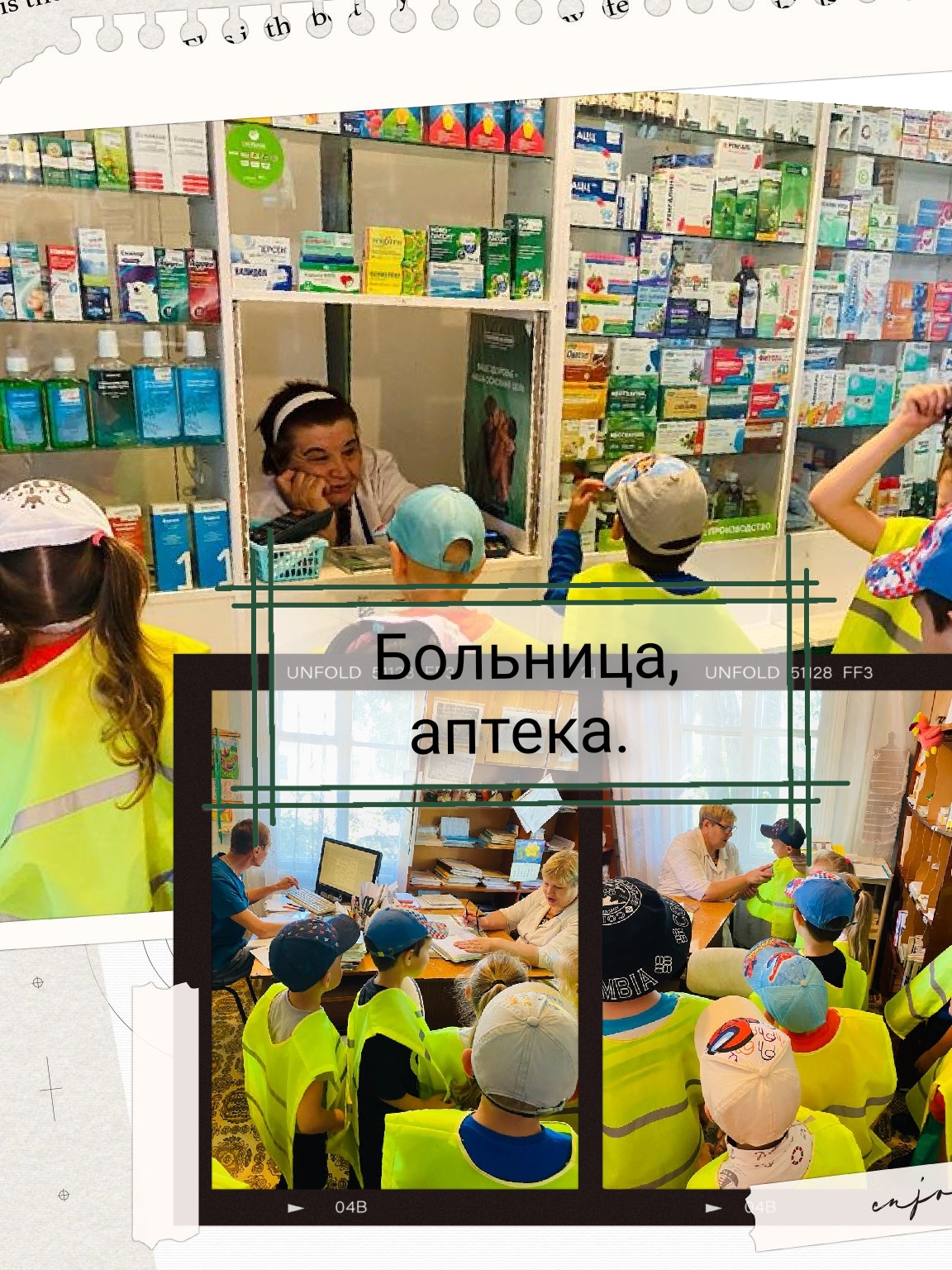 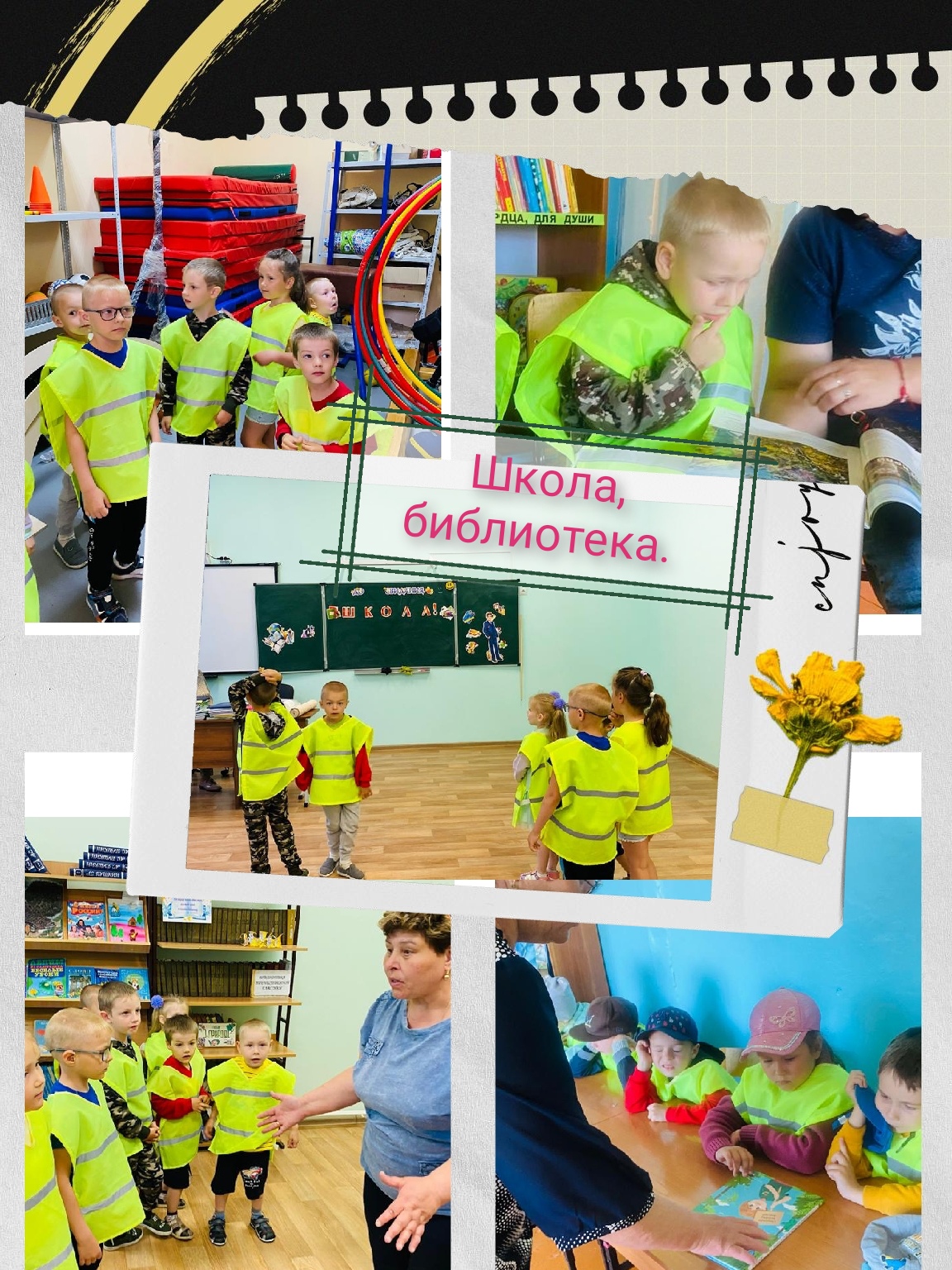 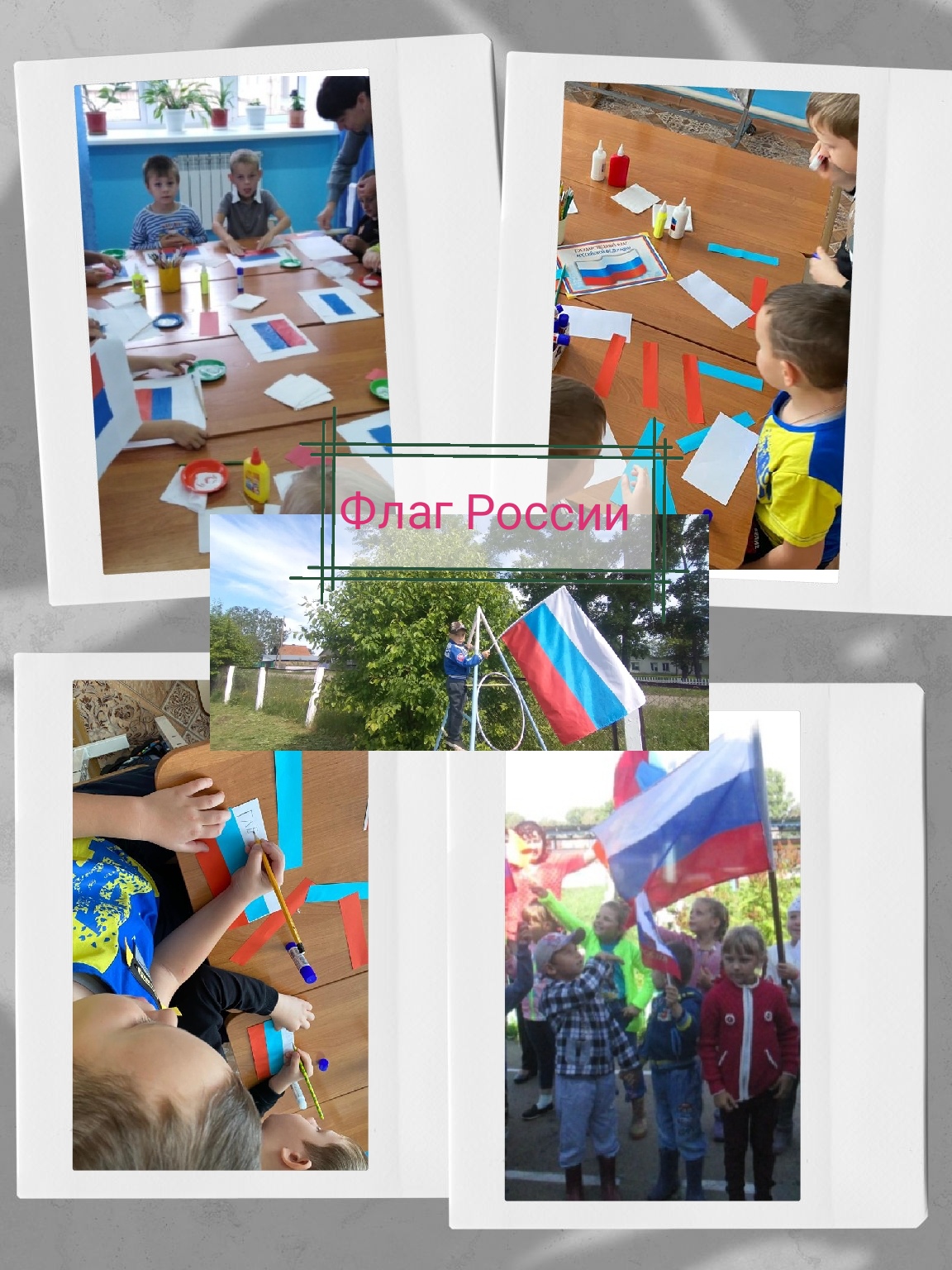 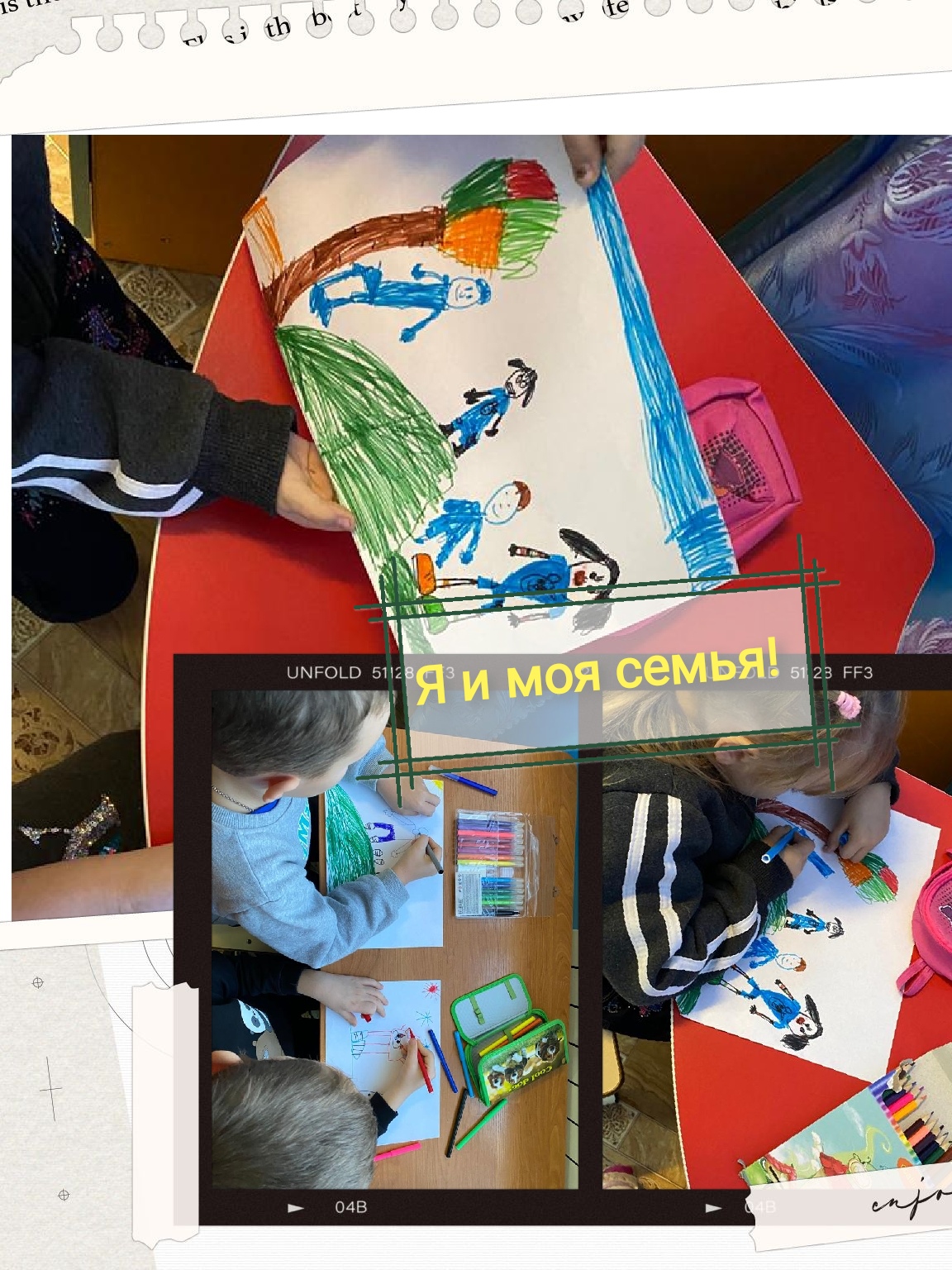 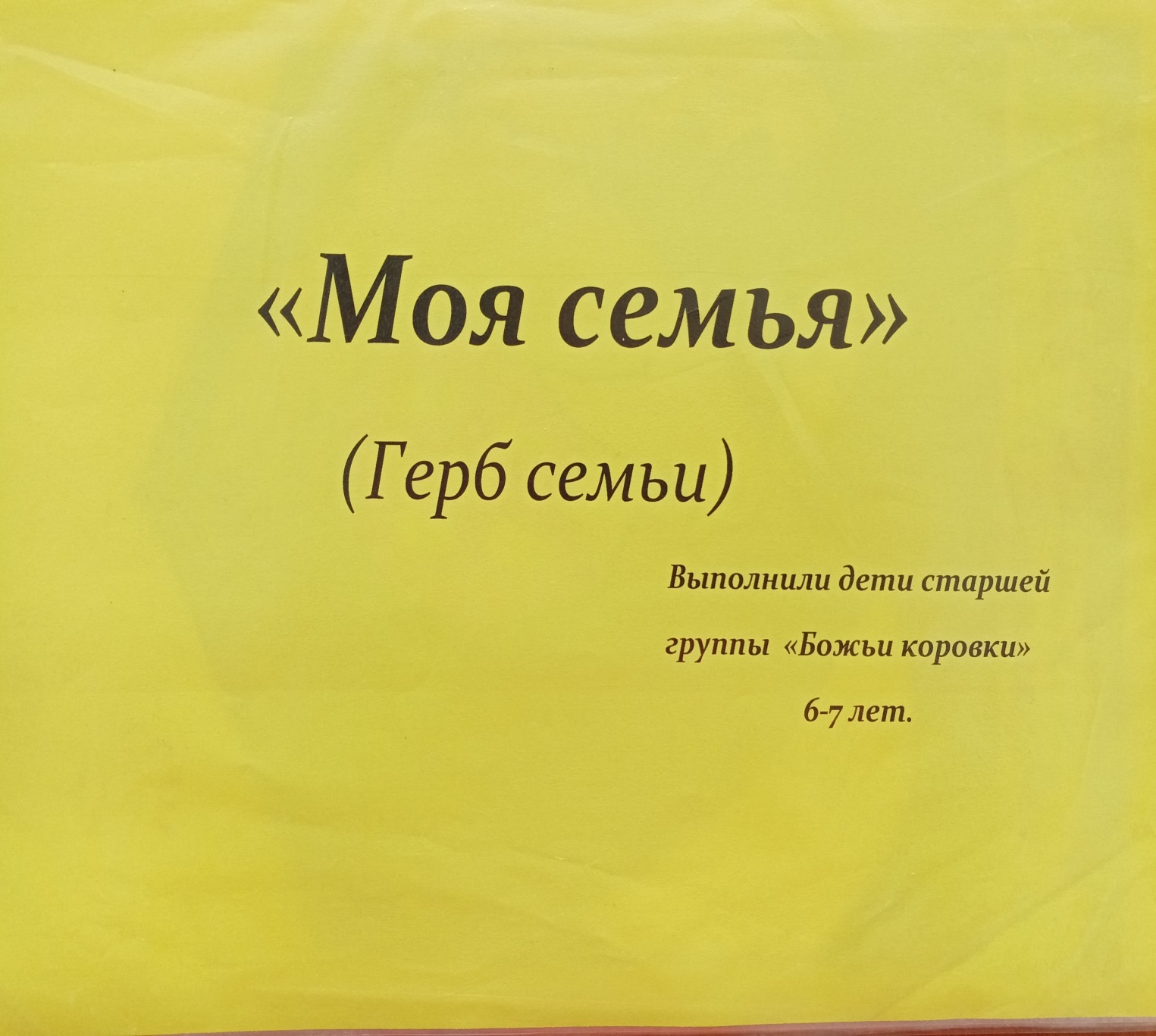 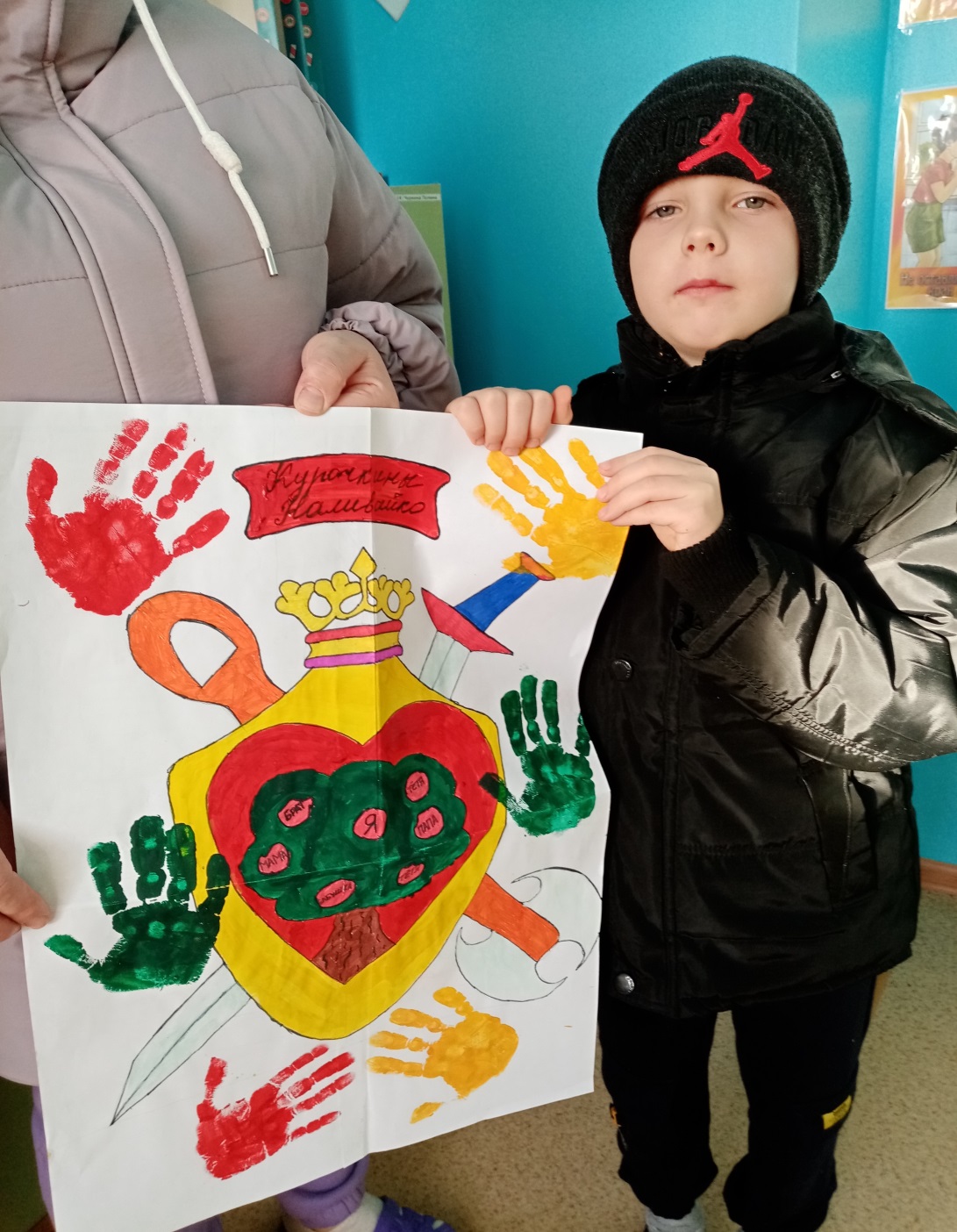 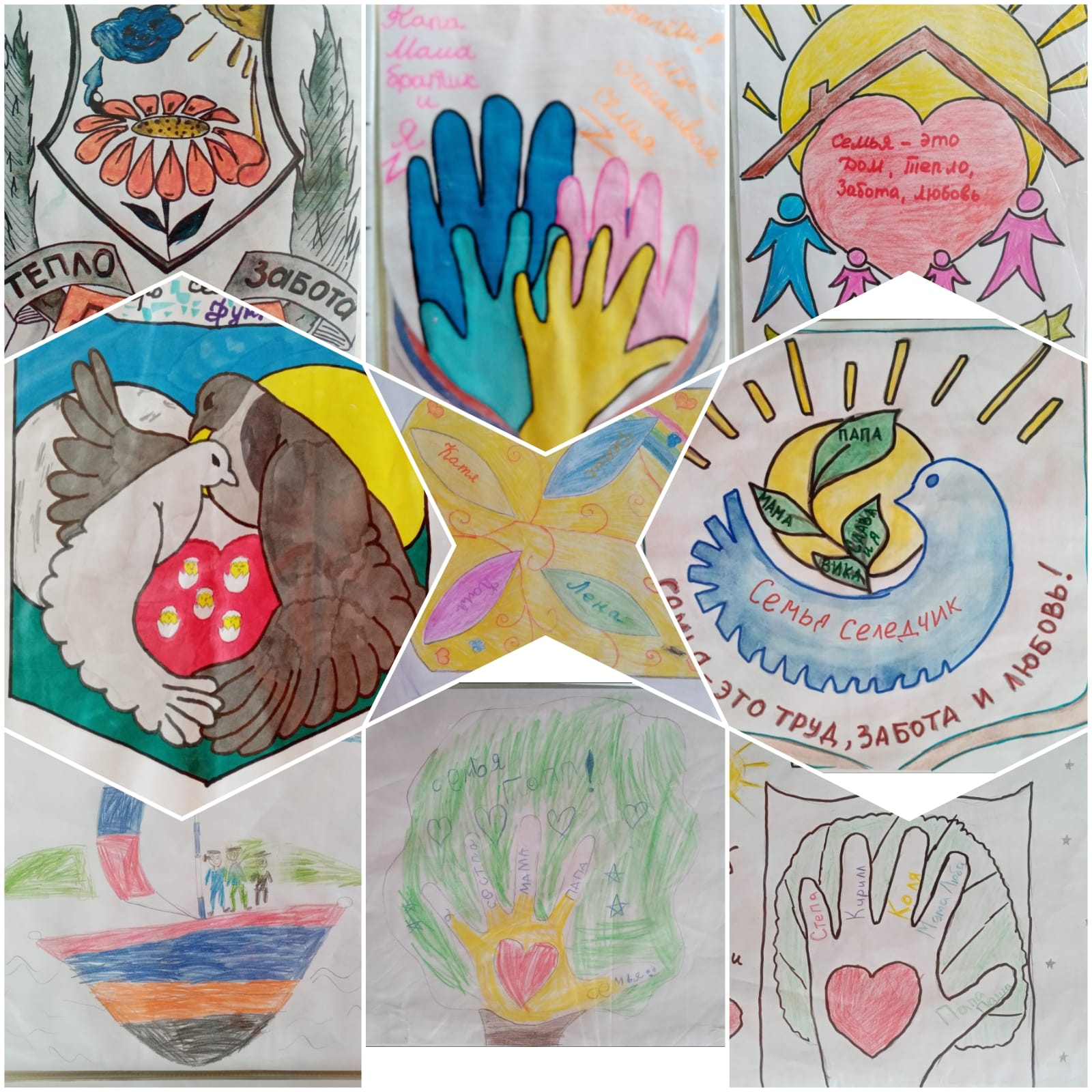 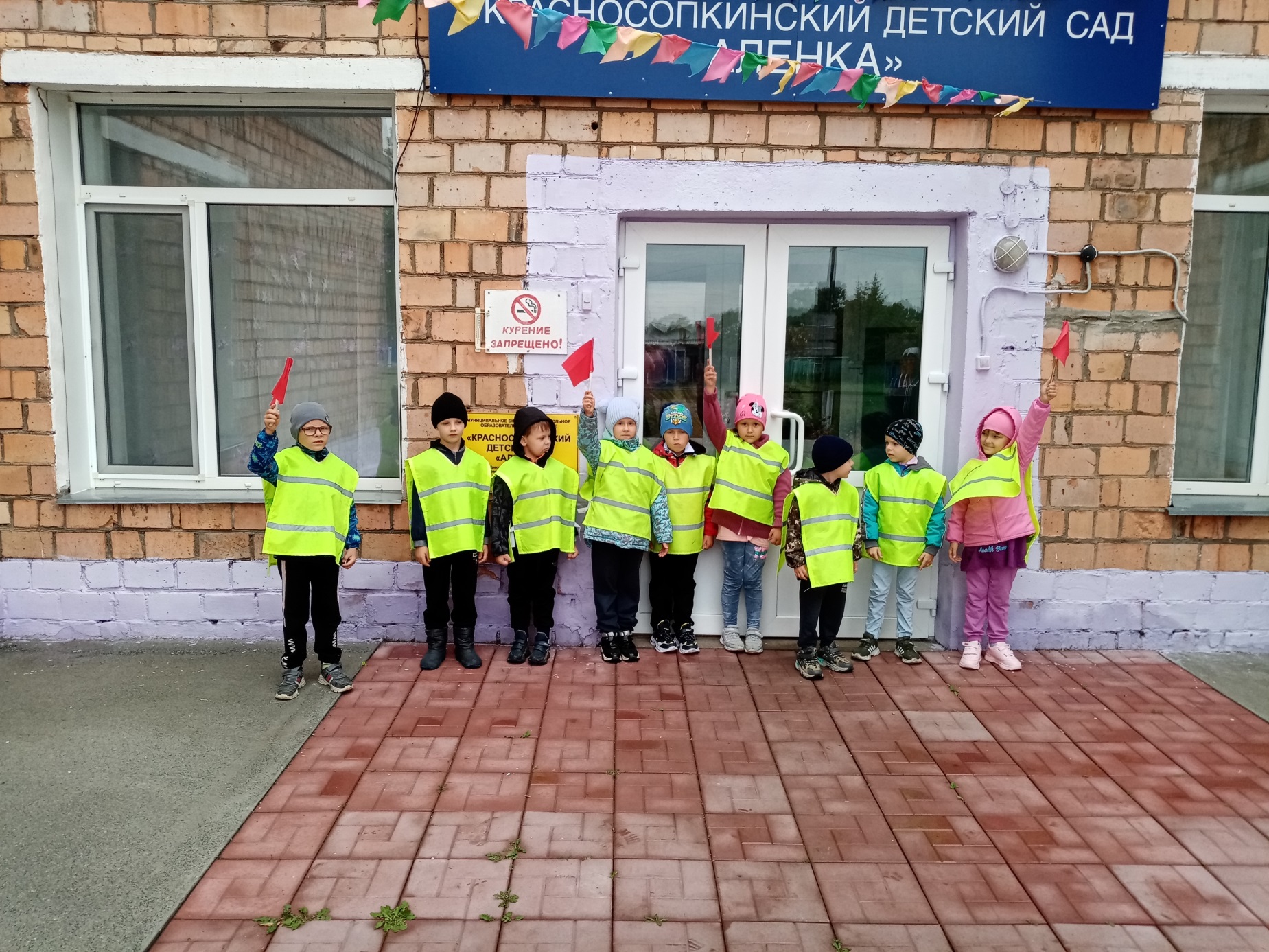 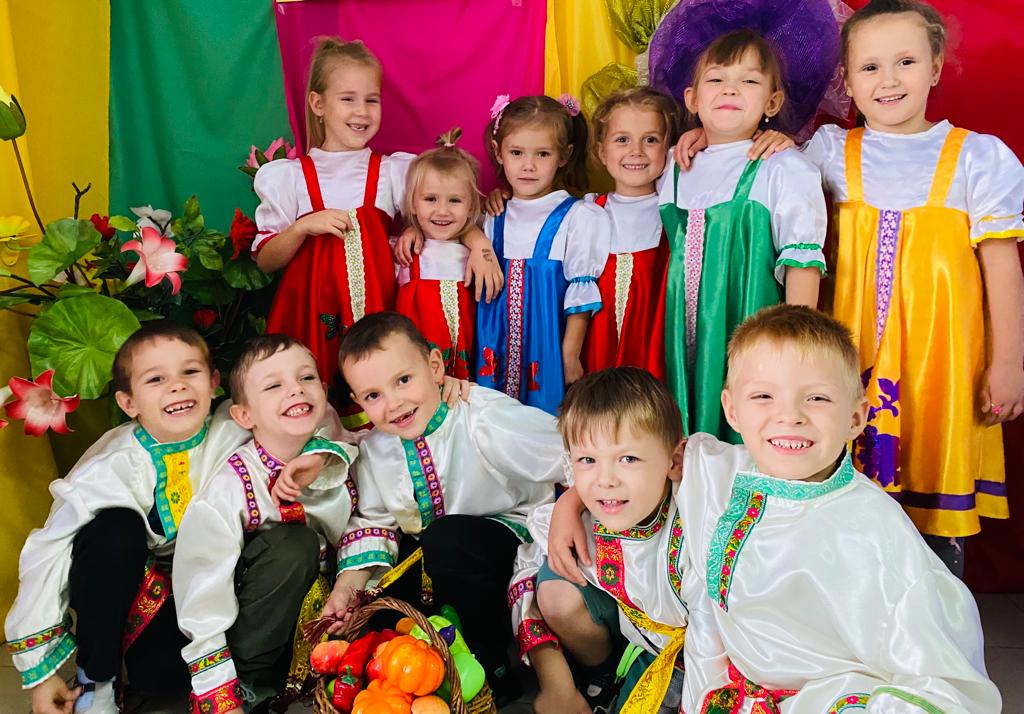 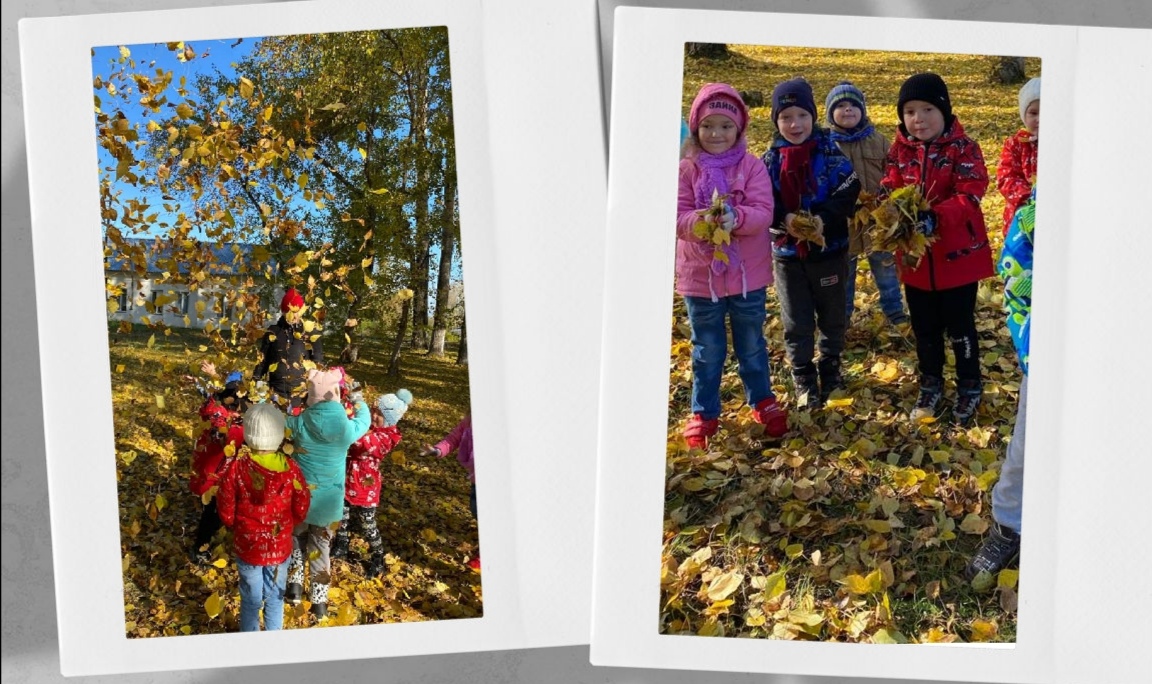 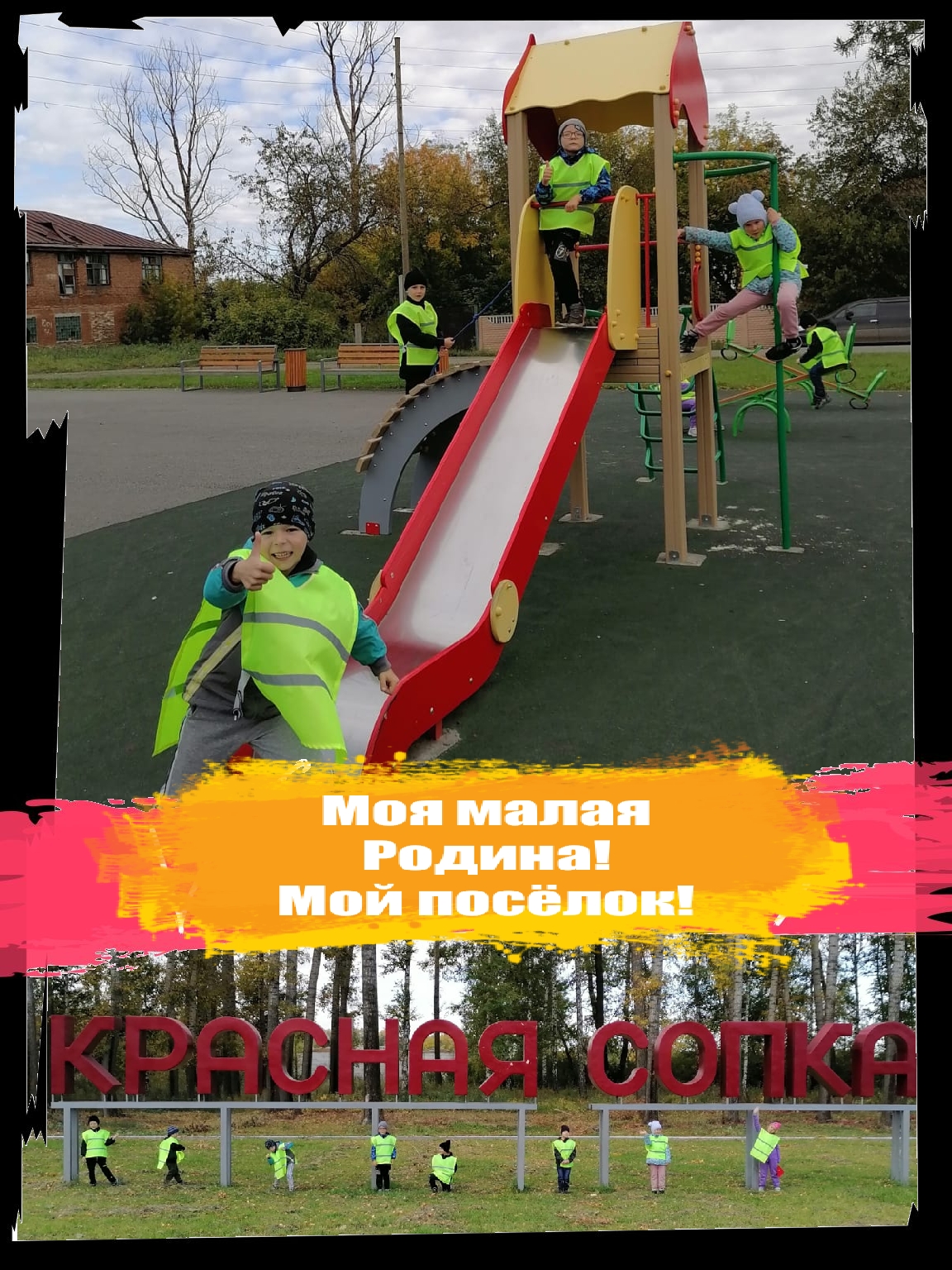 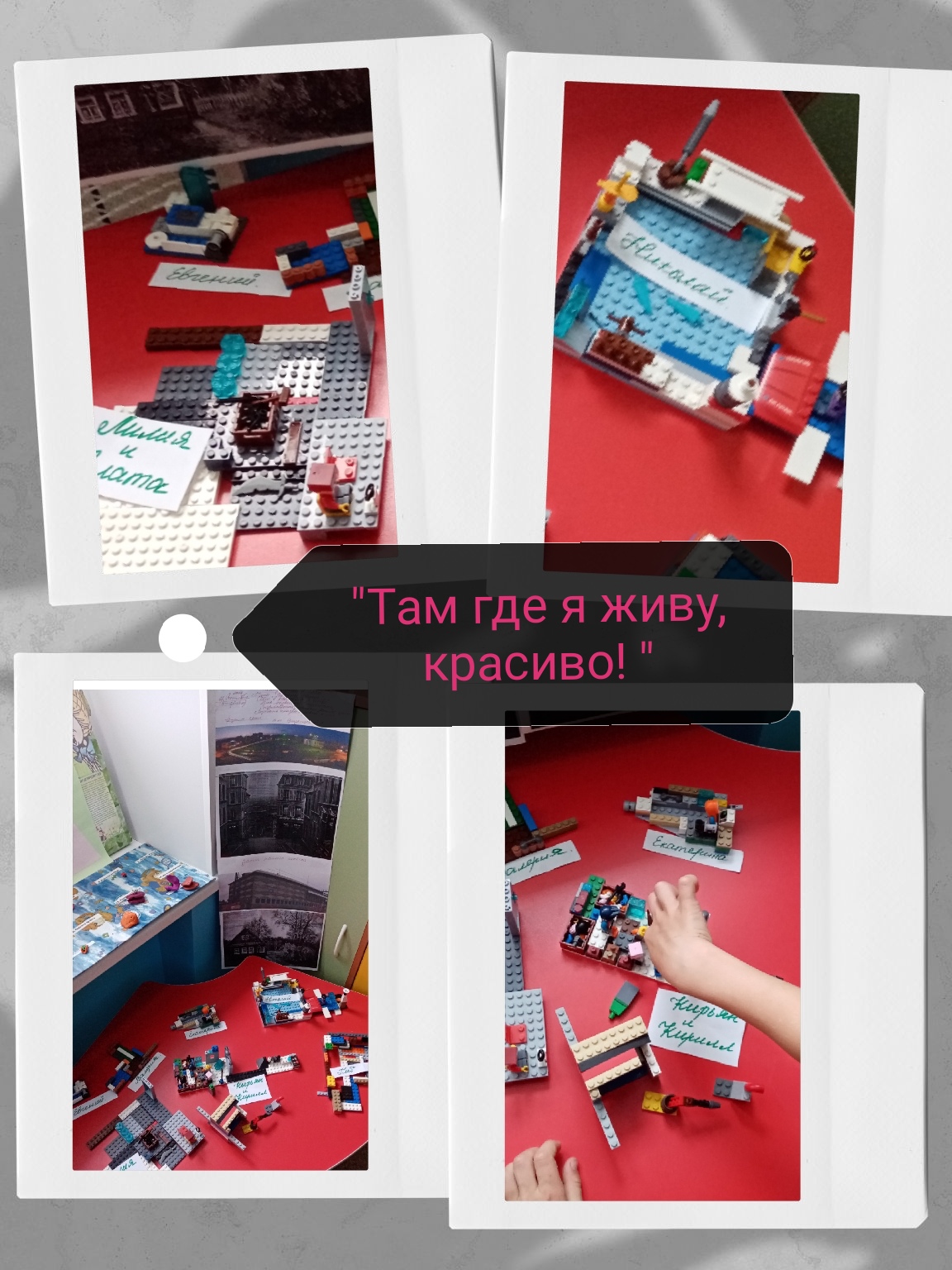 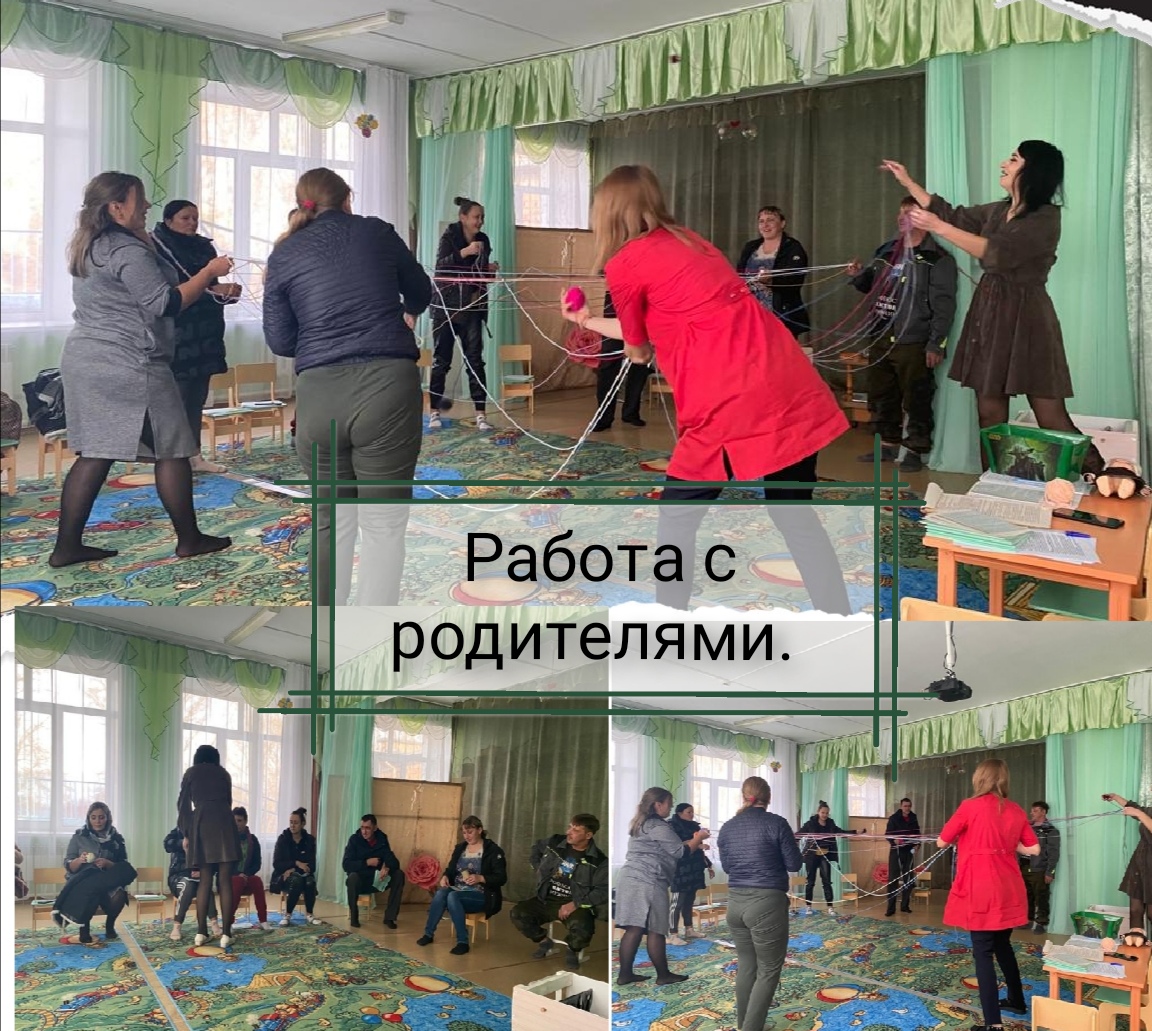 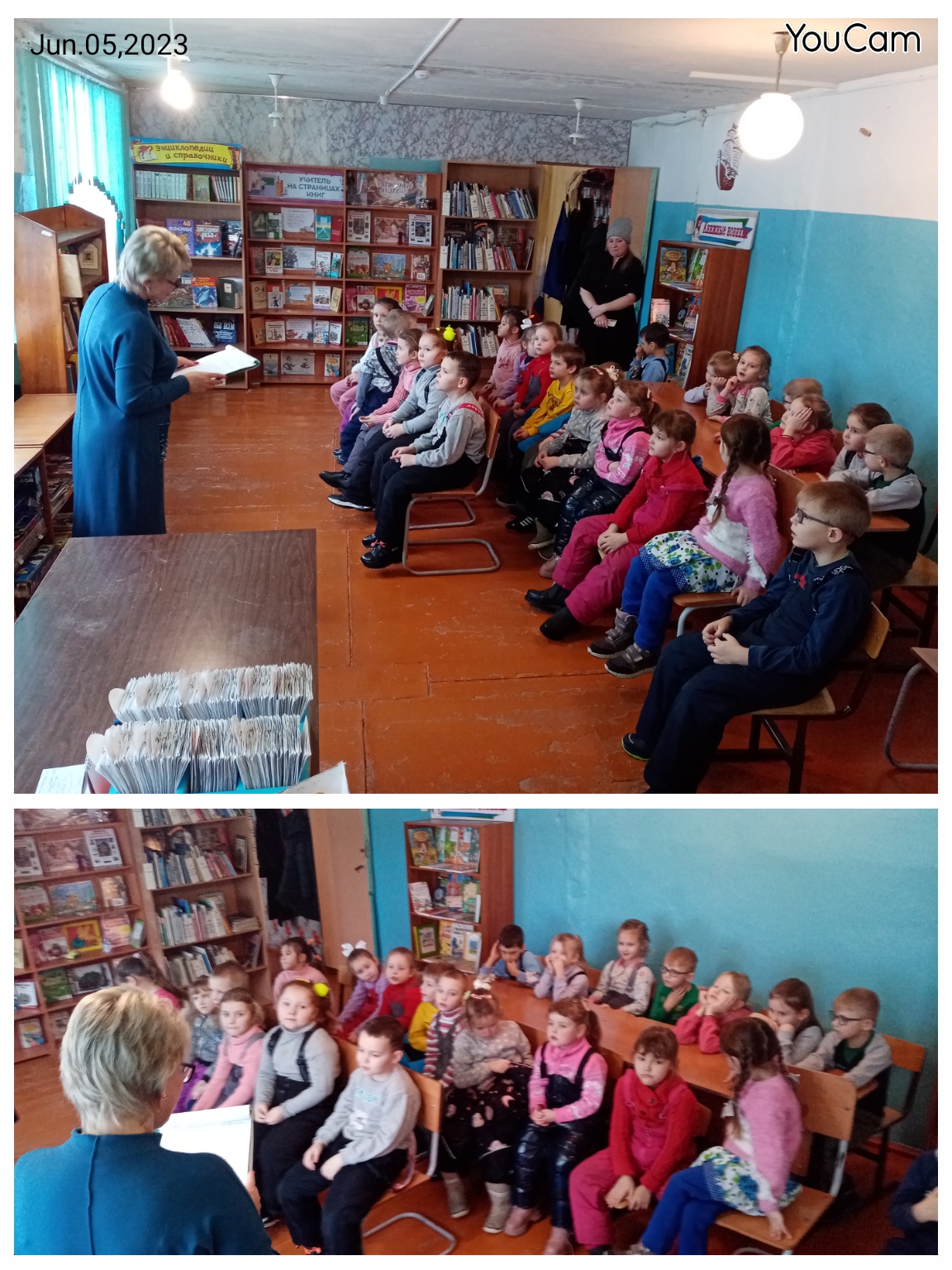 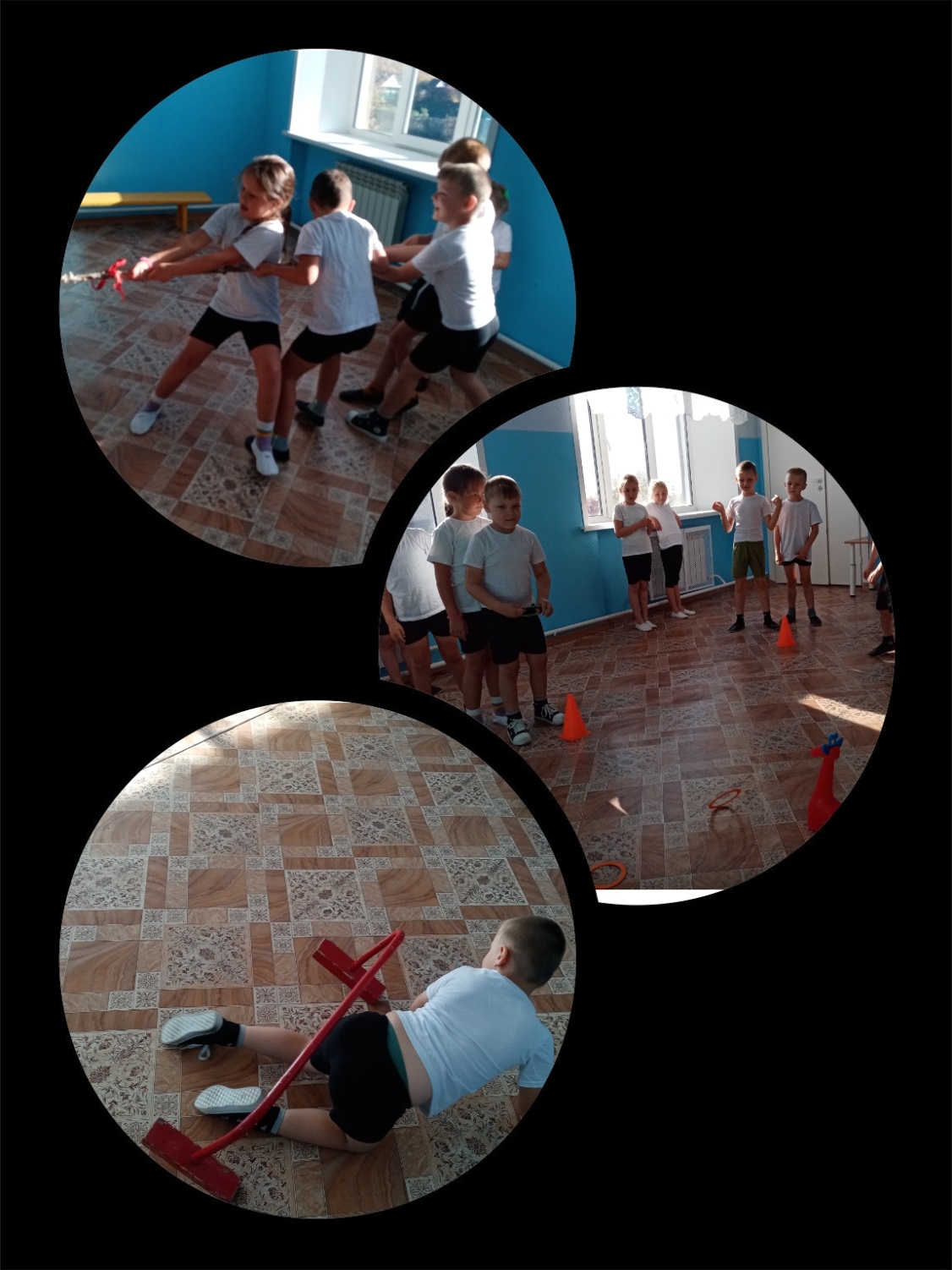 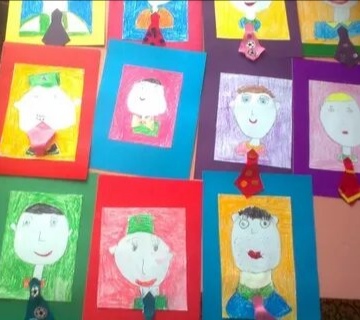 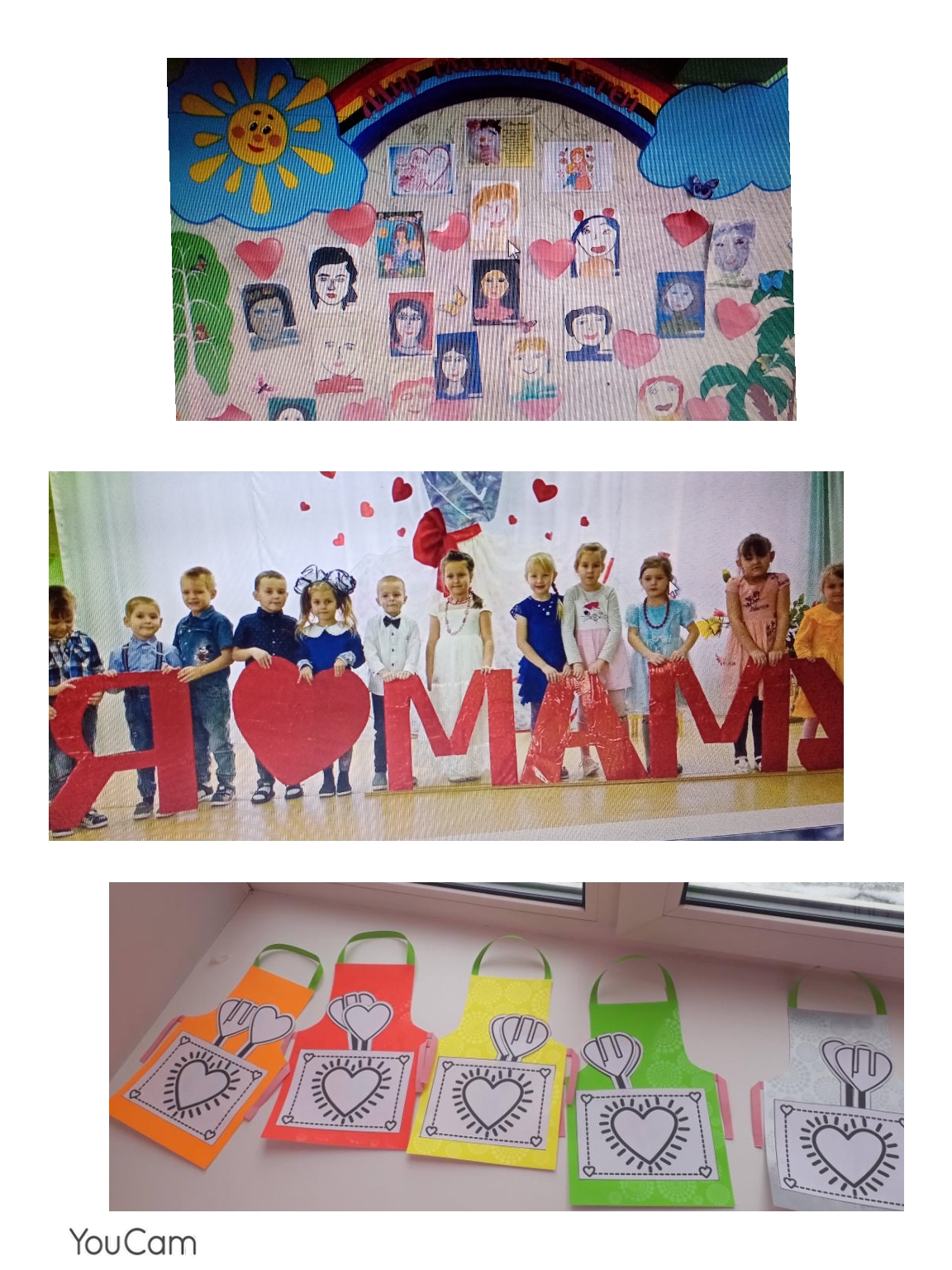 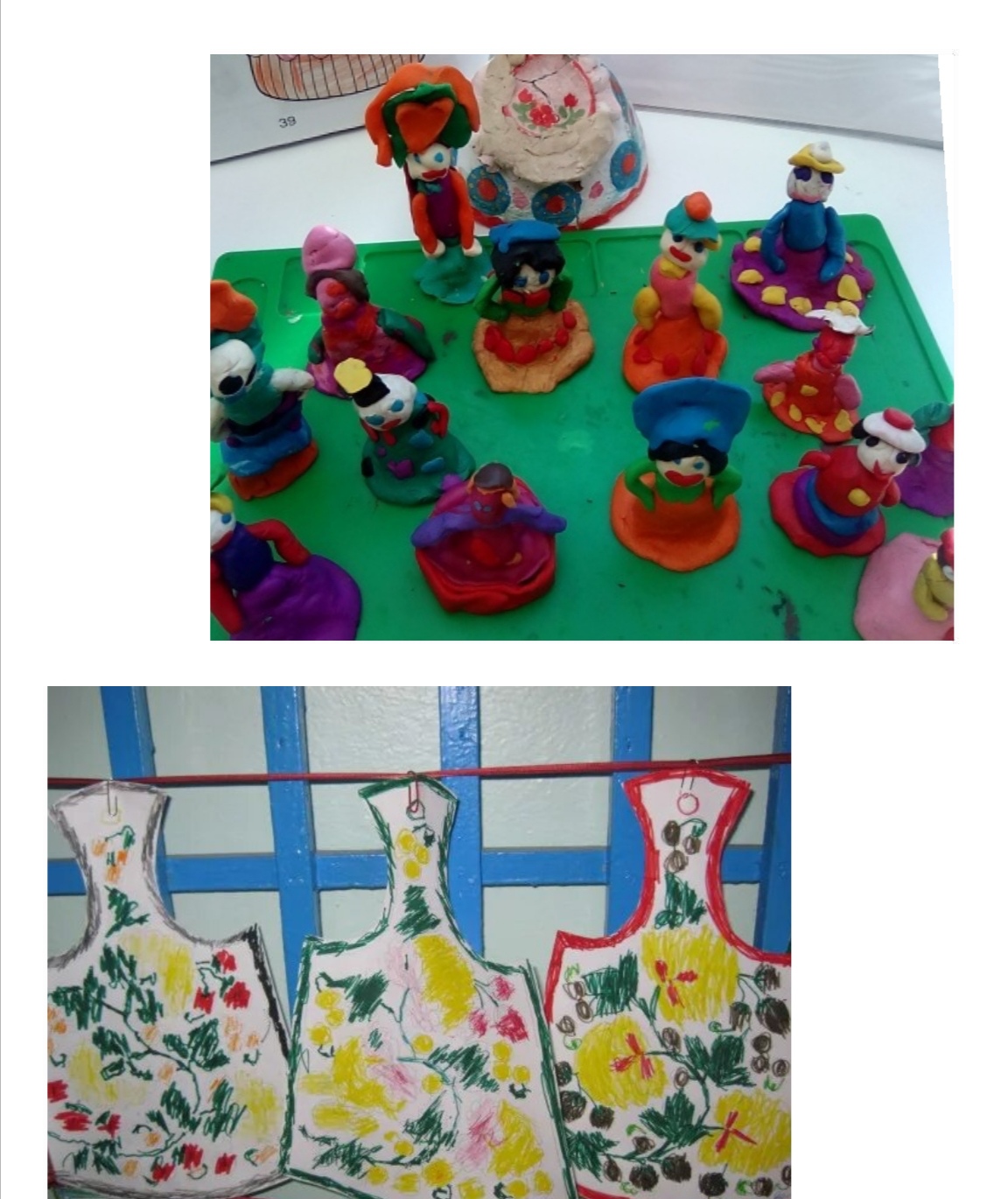 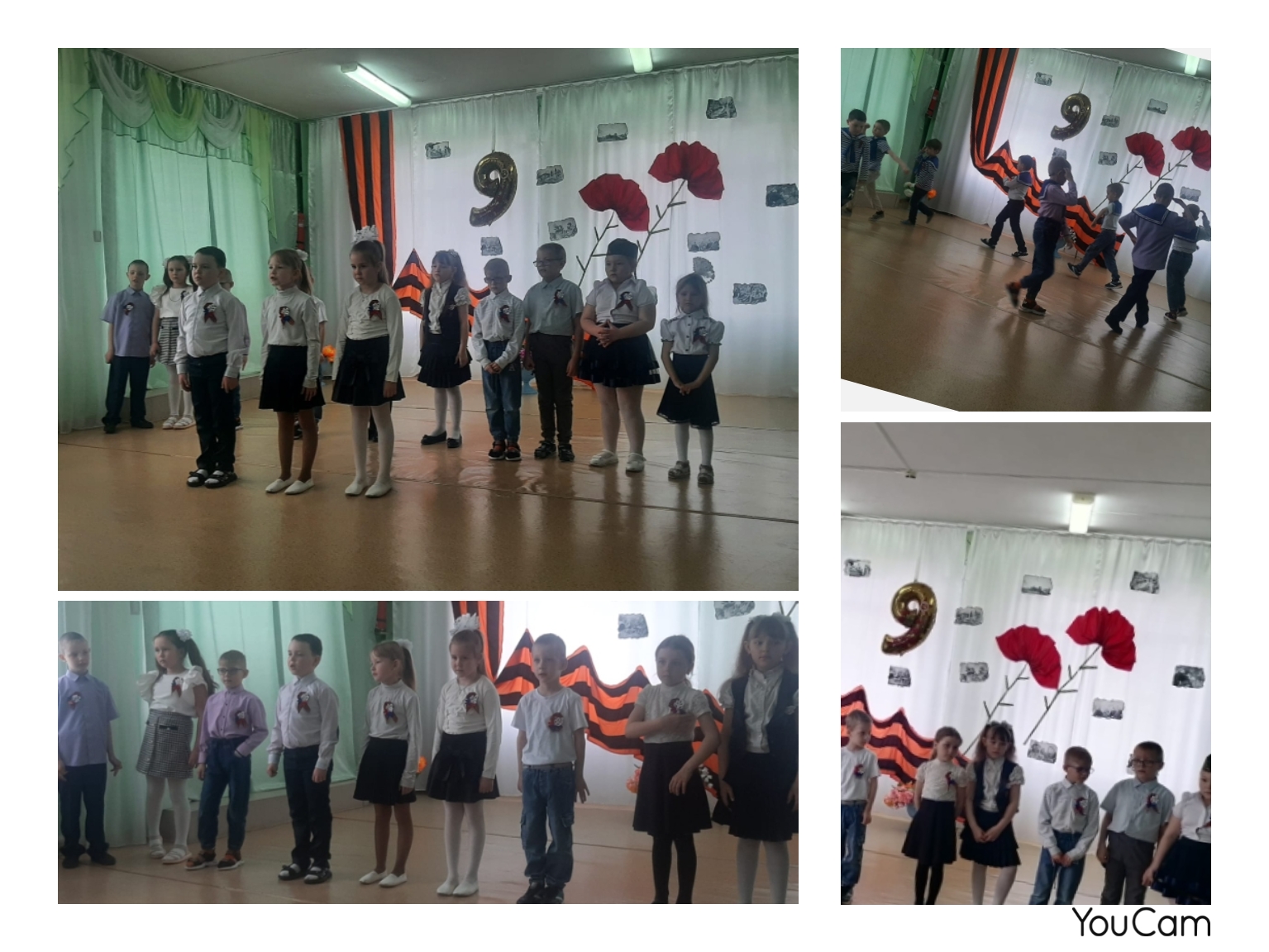 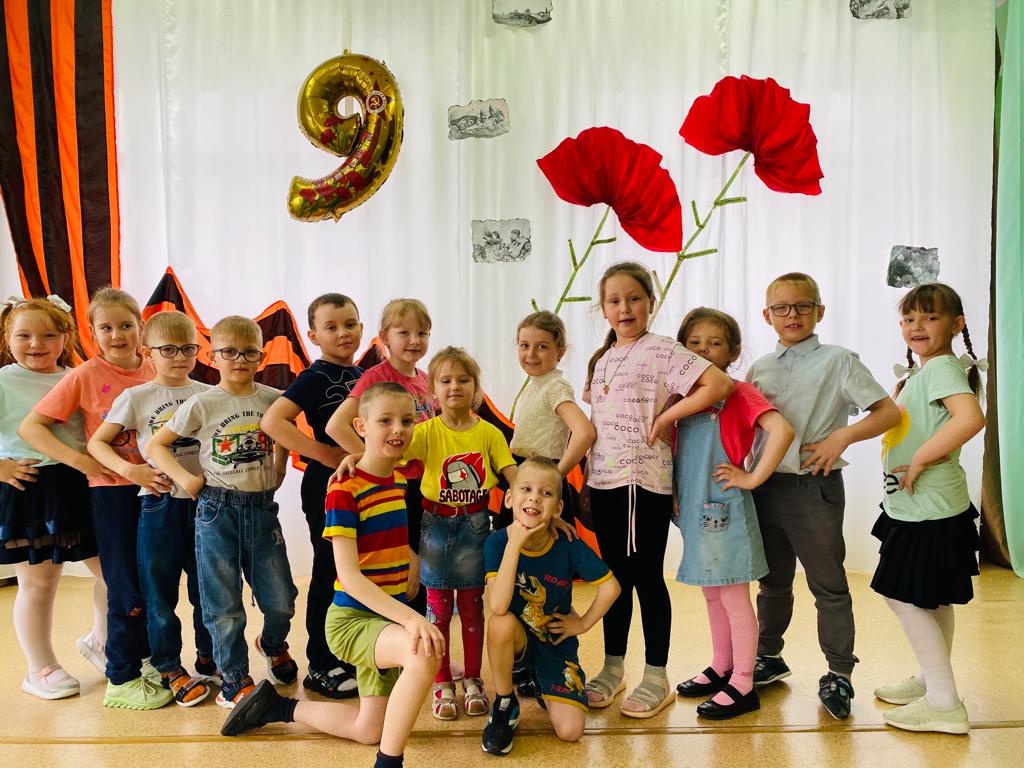 Спасибо за просмотр!